Results from the Jordan Narrows Gap Ammonia Transport Study: Inter-basin Airmass and Pollutant Exchange Estimates using Doppler Wind LiDAR
Sebastian W. Hoch, Erik T. Crosman, Randal A. Martin
1 University of Utah, Department of Atmospheric Sciences, Salt Lake City, Utah, USA
2 West Texas A&M University, Department of Life, Earth, and Environmental Sciences, Canyon, TX, USA
3 Utah State University, Department of Civil and Environmental Engineering, Logan, Utah, USA
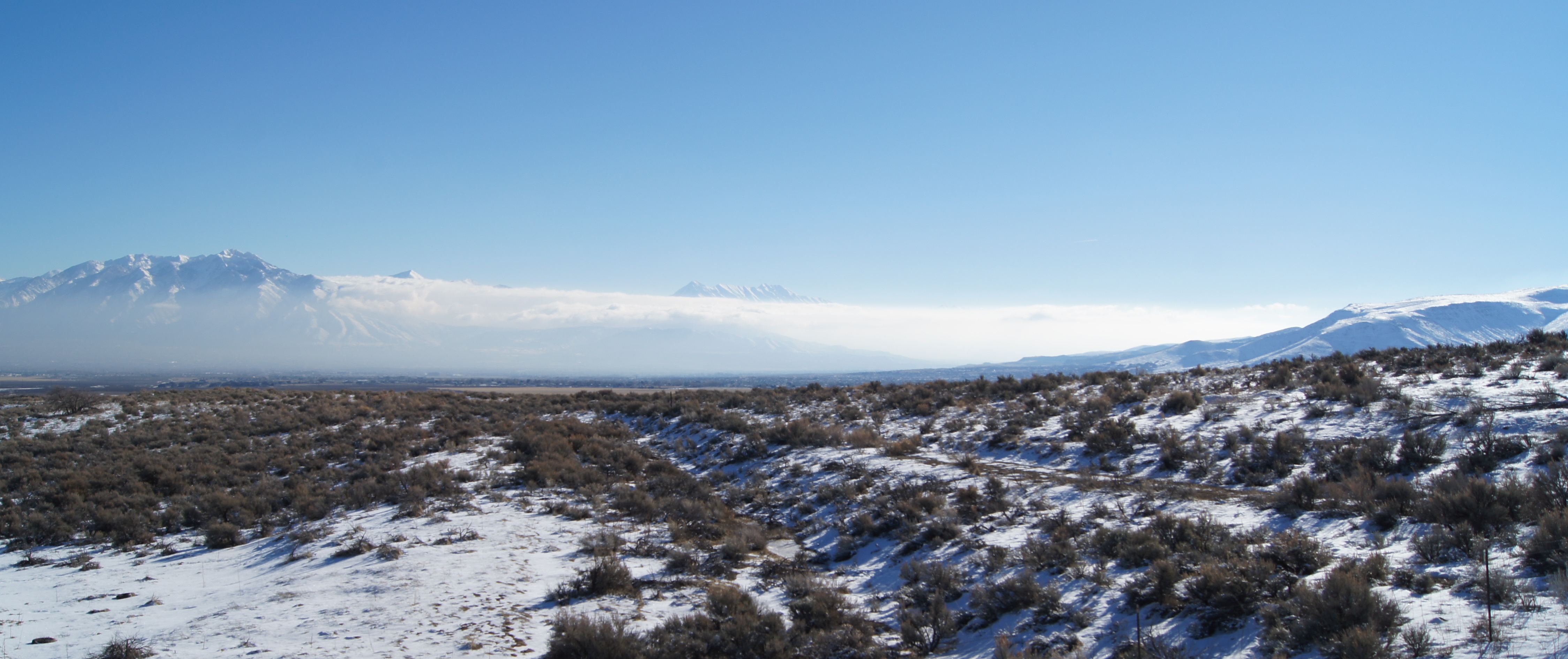 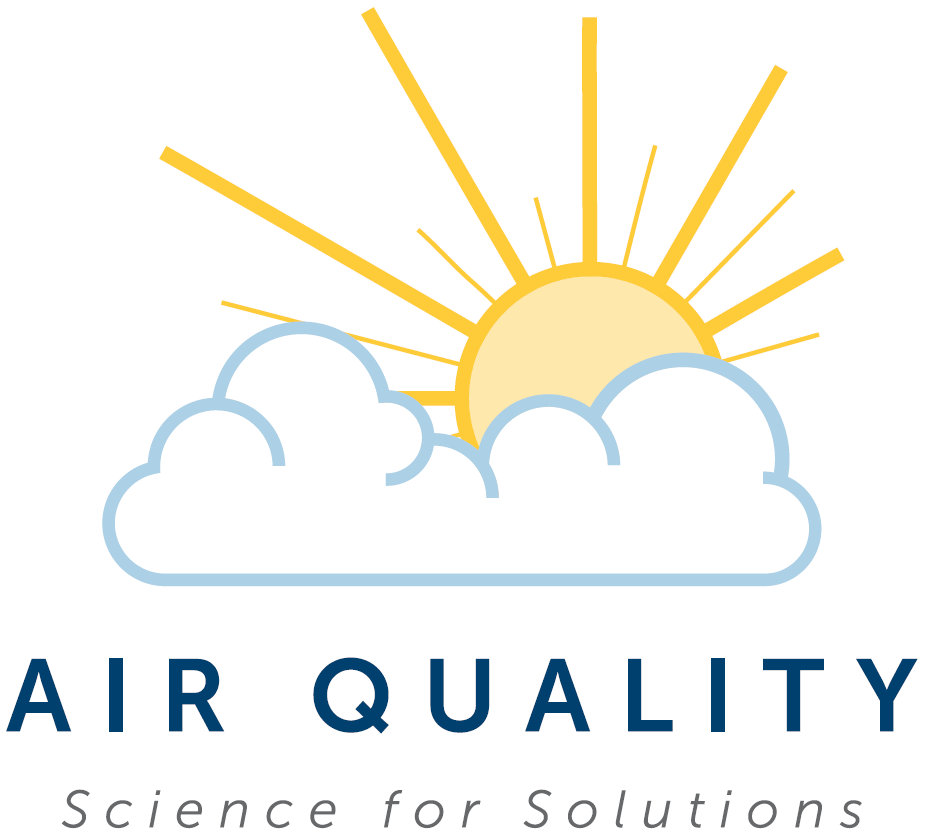 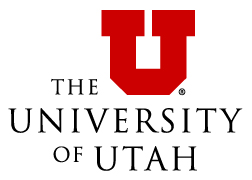 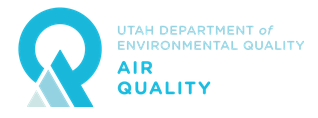 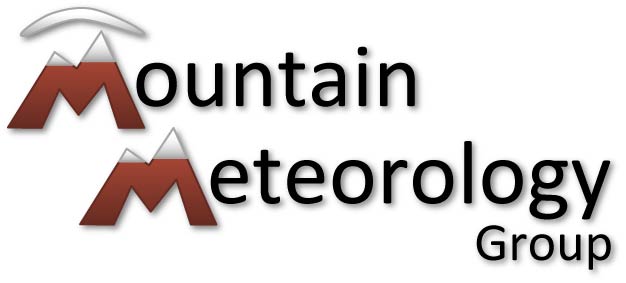 Air Quality: Science for Solutions - 4th Meeting. June 18, 2020.
Introduction and Motivation
The Salt Lake Valley basin is one of the three populated Utah valleys struggling with non-attainment of PM2.5 pollution standards (UDEQ 2015).
Adverse health effects of PM2.5 are well documented, both for short term and long term exposure (Beard et al. 2012, Pope et al. 2006, WHO 2016, yesterday’s S4S talks).
Chemical composition of PM2.5 pollution in Utah valleys shows high mass contribution of ammonium nitrate (NH4NO3; 70-80%), a secondary pollutant forming from gaseous ammonia (NH3) and nitric acid (HNO3) (Kelly et al. 2013, Kuprov et al. 2014).
The reactive pathways for NH4NO3 formation and their dependence on meteorological processes need to be better understood. Role of oxidants (O3)? 
Sources of precursor ammonia (NH3)? (This morning’s S4S talks!)
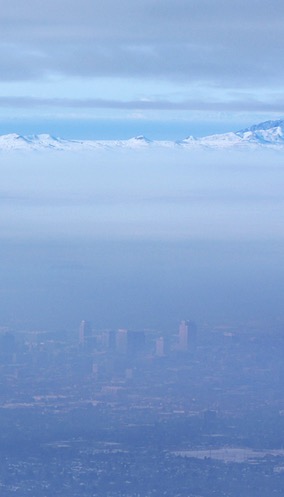 SLC, UT. 14 Jan 2011
Introduction and Motivation
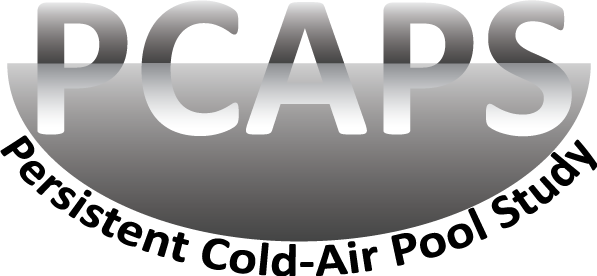 Wintertime pollution episodes are closely linked to persistent cold-air pools (PCAPs) (Lareau et al. 2013). 
The life cycle of PCAPs and their dependence on meteorological processes has previously been investigated (PCAPS, COLPEX,…). The valley heat deficit concept is very useful (Whiteman et al. 2014, Green et al. 2015).

Very little is known about the spatial and temporal variation (timescales < 24 hours) of PM2.5 concentrations and precursor gases within a PCAP.
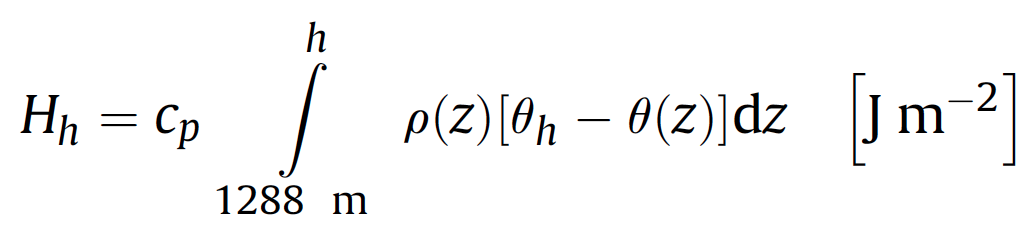 Valley 
Heat 
Deficit Hh
Whiteman et al. 2014, Atmos. Env.
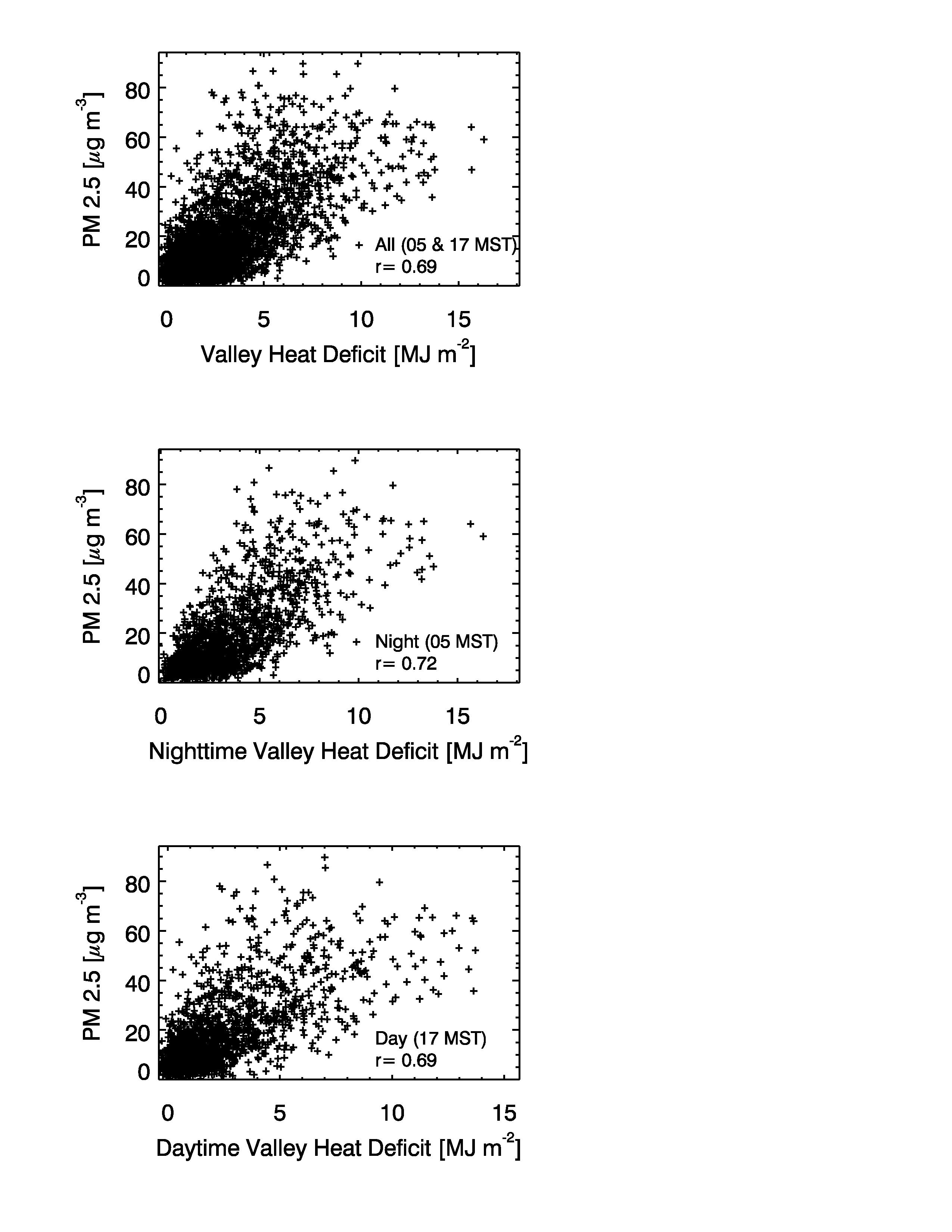 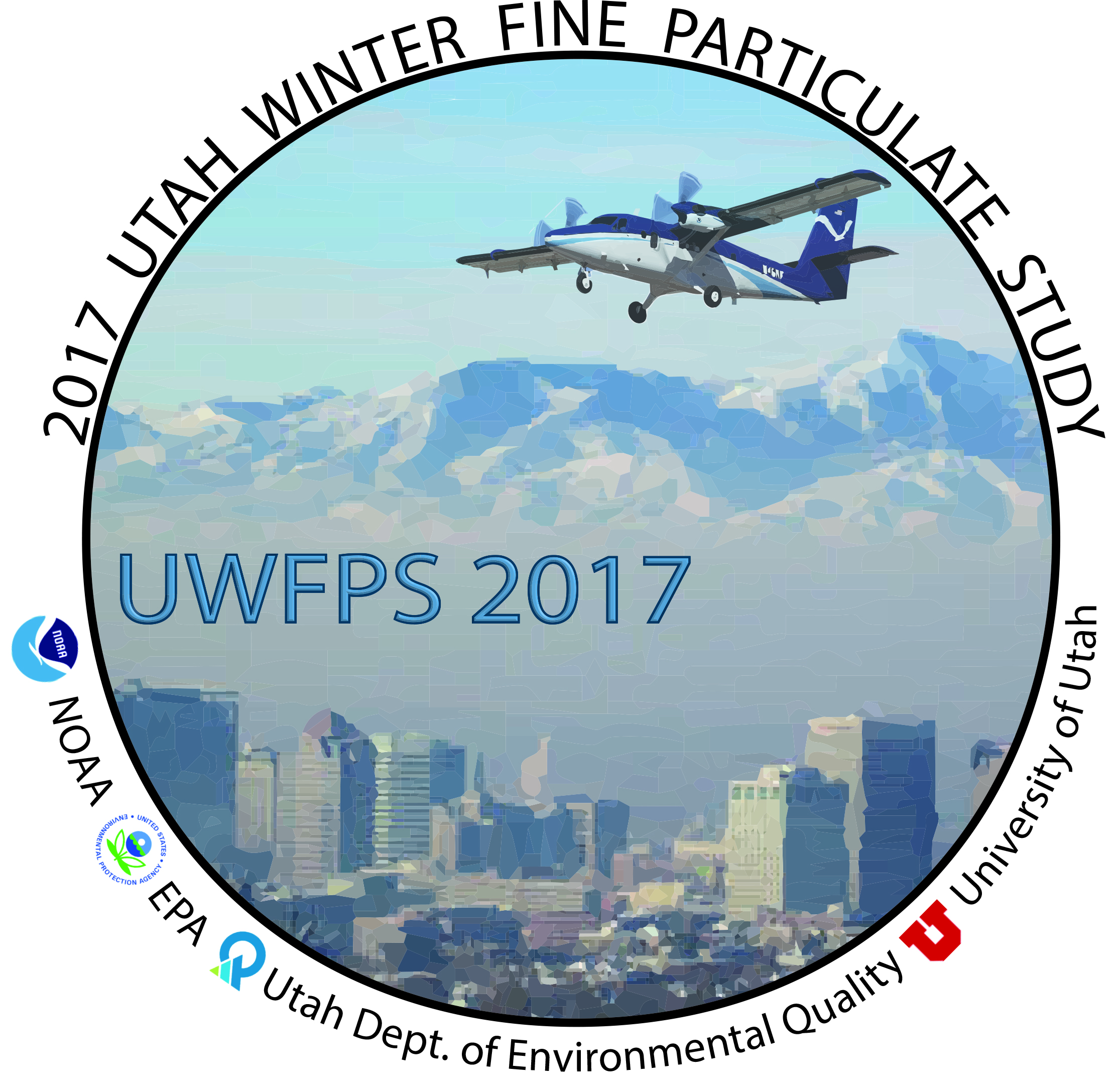 Persistent Cold-Air Pools (PCAPs) are characterized by limited mixing – nevertheless some mixing  and transport processes can occur.
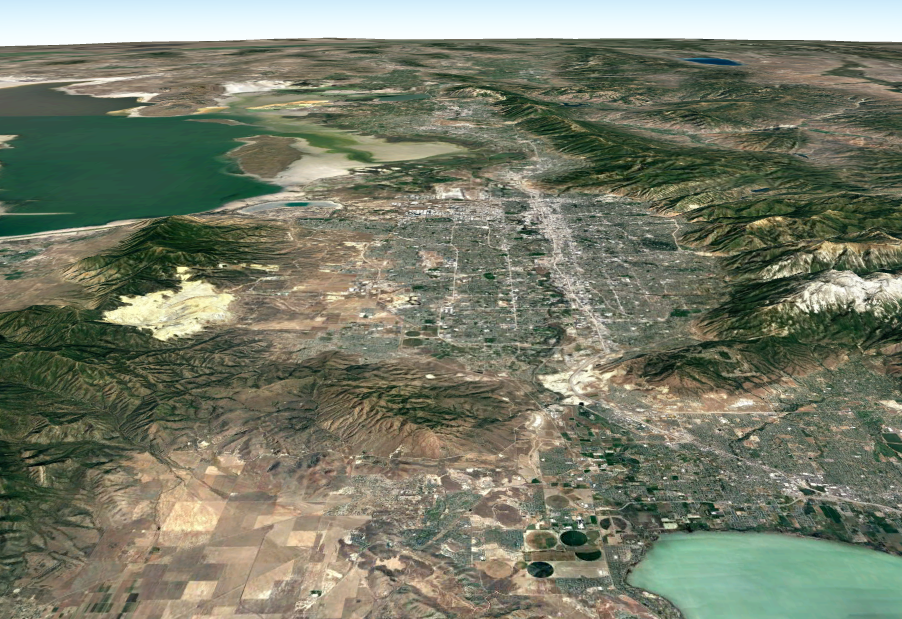 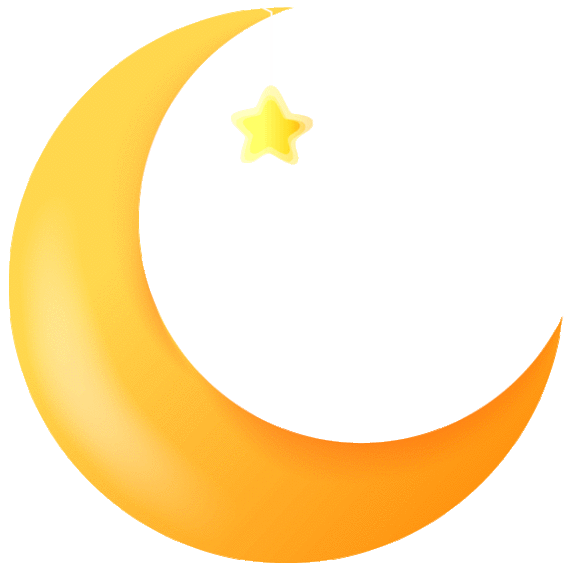 NIGHT
Down-Canyon 
Flows
Lake 
Exchange
Surface 
layer 
decoupling
Inter-Basin 
Exchange
Down-Canyon 
Flows
Diurnal variations in the meteorological forcing of the basin cold-pool drives transport and mixing processes.
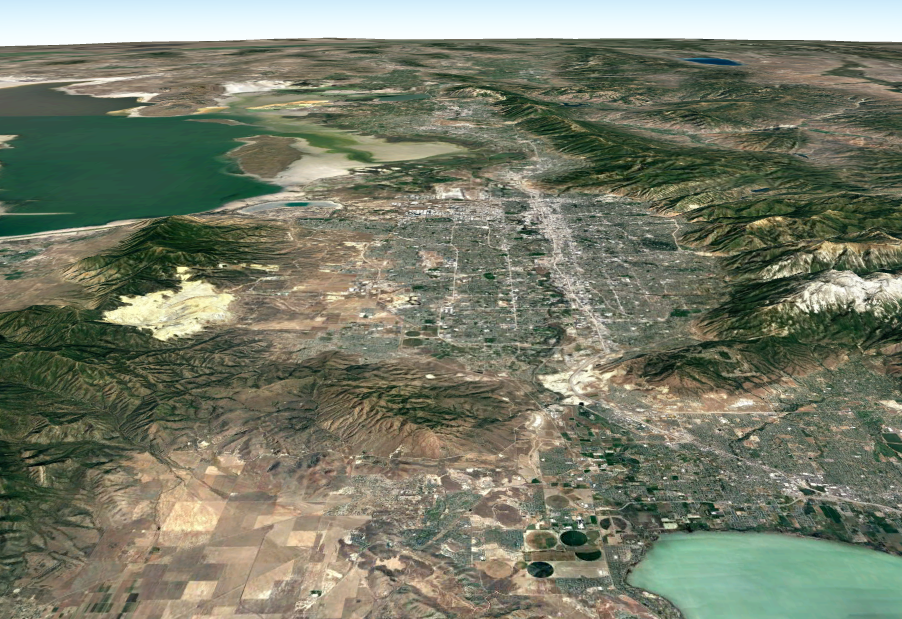 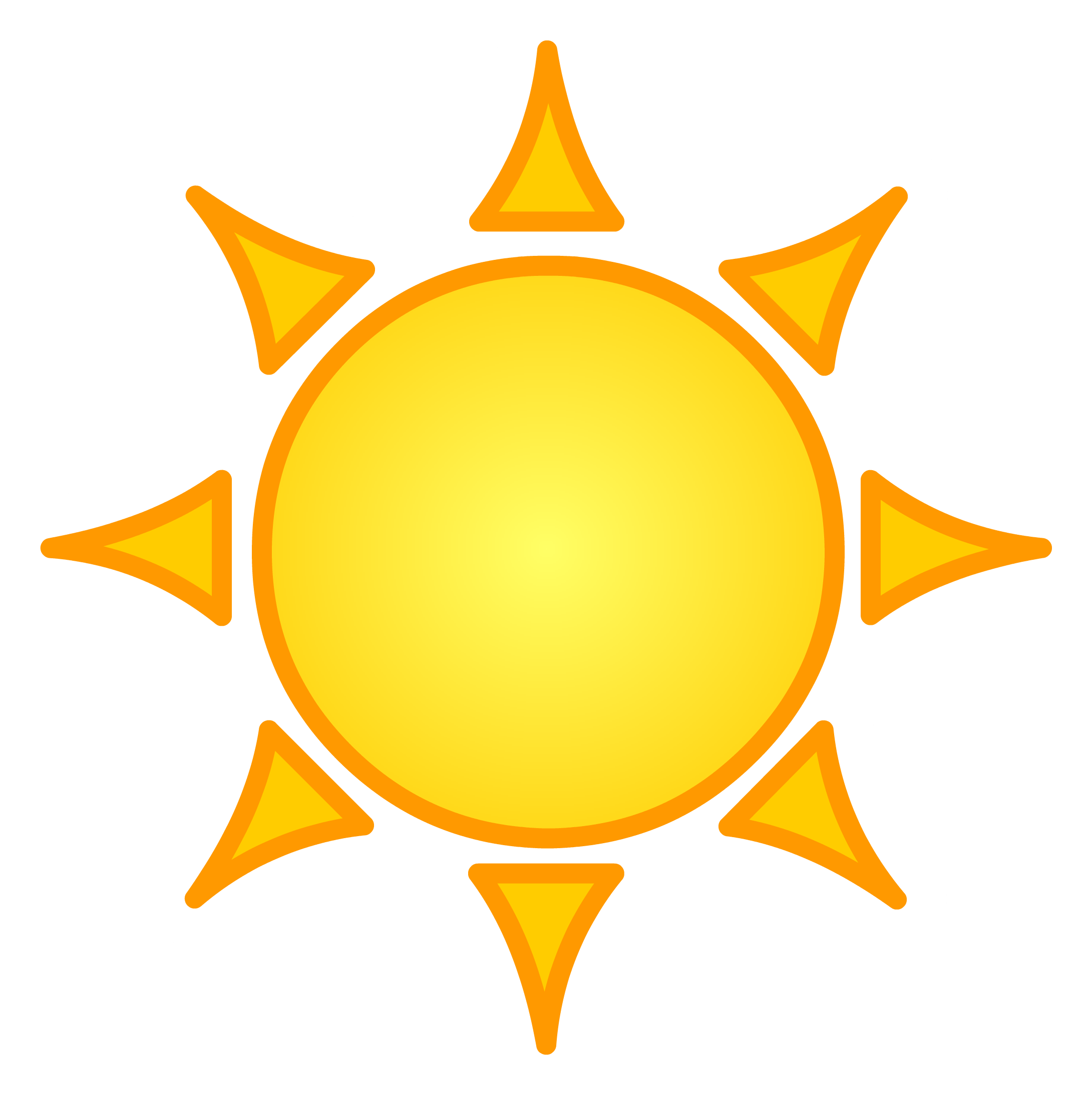 DAY
Up-Canyon
Flows
Lake  
Exchange
Surface-
based 
mixing
Inter-Basin 
Exchange
Up-Canyon 
Flows
Diurnal variations in the meteorological forcing of the basin cold-pool drives transport and mixing processes.
Thermally-driven slope and valley circulations on basin sidewalls and through tributary canyons (sidewall ventilation, nocturnal injections of low-PM2.5, high-O3 air).
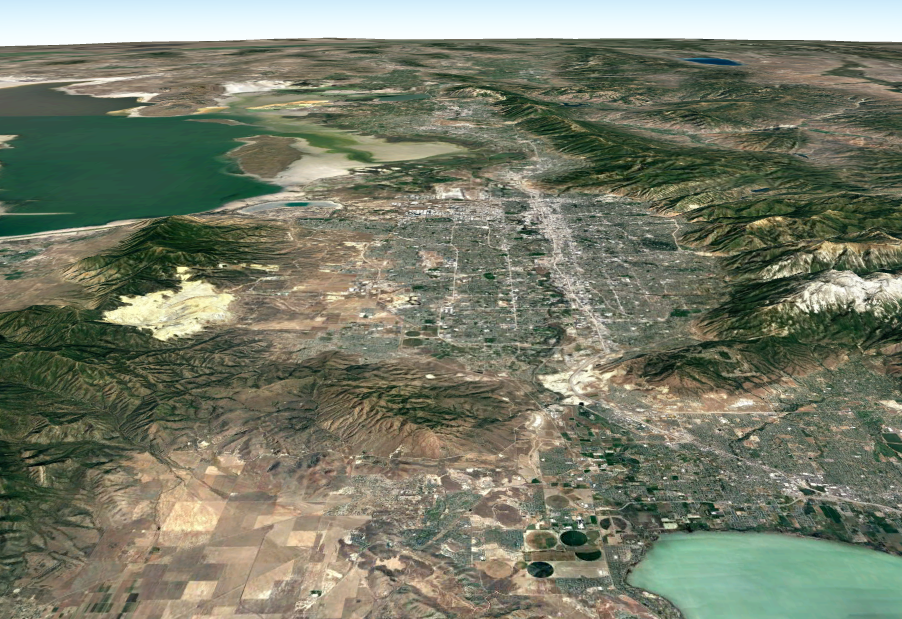 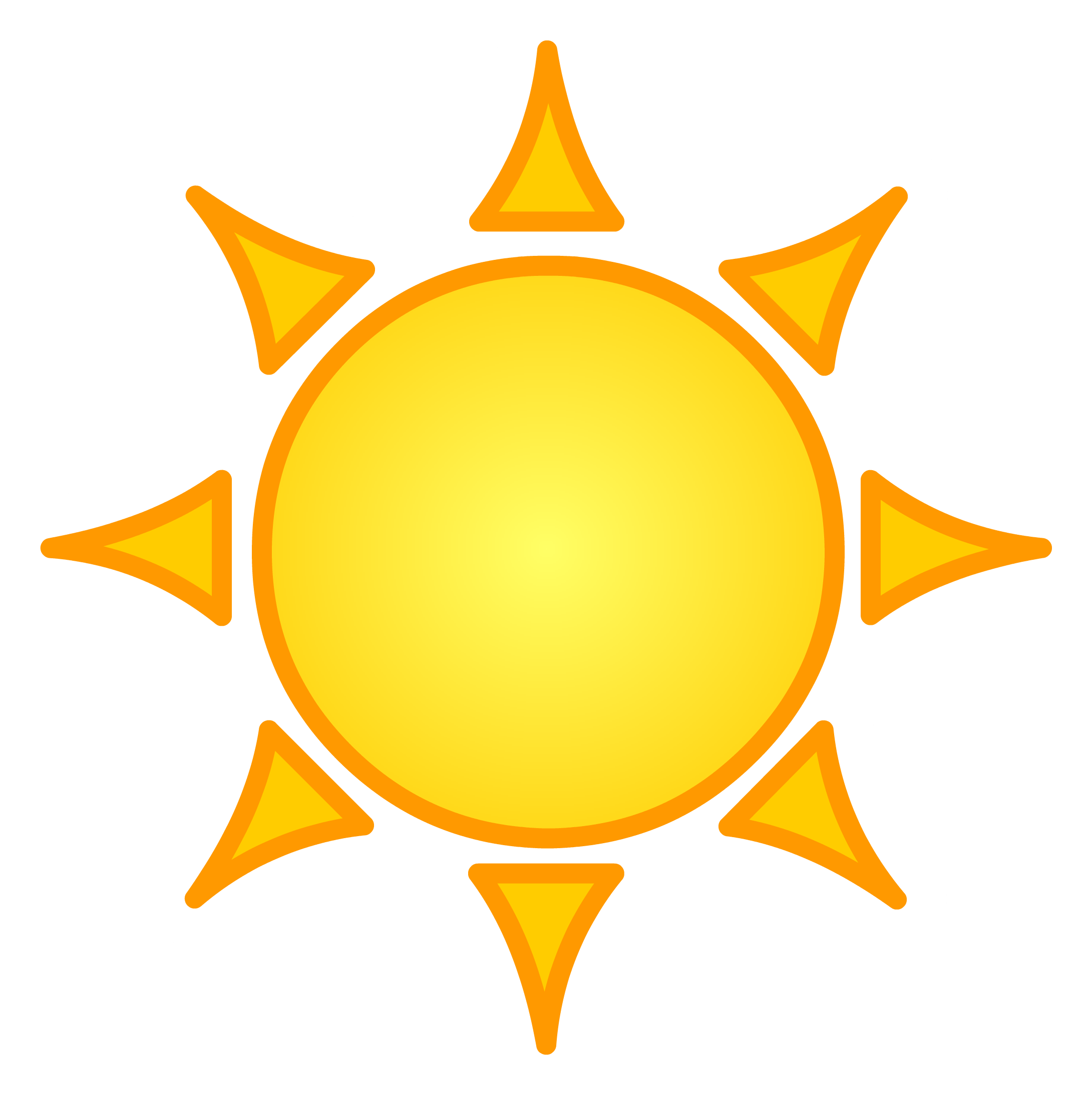 DAY
Up-Canyon
Flows
Thermally-driven and synoptically-forced air-mass exchanges with the Great Salt Lake
Daytime vertical mixing in convective boundary layer (CBL) at the base of the cold pool, decoupling at night.
Lake  
Exchange
Surface-
based 
mixing
Inter-Basin 
Exchange
Up-Canyon 
Flows
We have ample qualitative evidence of these processes. But we need to start quantifying their impact to evaluate their importance!
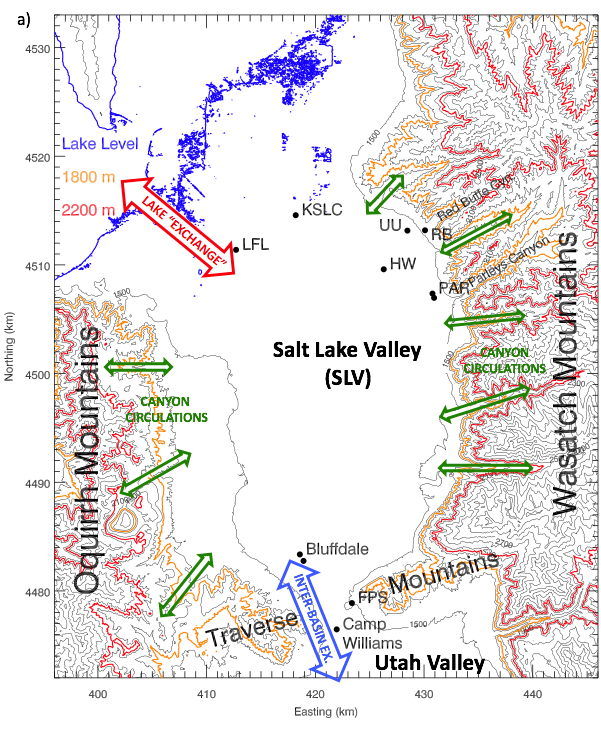 Thermally-driven slope and valley circulations on basin sidewalls and through tributary canyons (sidewall ventilation, injections of “cleaner” air).
The development of a convective boundary layer (CBL) at the base of the cold pool leading to vertical mixing during daytime (& sidewall ventilation), decoupling at night.
Thermally-driven and synoptically-forced air-mass exchanges with the Great Salt Lake
Inter-basin exchange with the Utah Valley (thermally-driven and synoptically forced).
We have ample qualitative evidence of these processes. But we need to start quantifying their impact to evaluate their importance!
Observations
Jordan Narrows Gap Ammonia Transport Study - Meteorological support for the Wasatch Front Ammonia and Chloride Observations (WaFACO) study.
Meteorological observations in the Jordan Narrows (Jan-Mar 2019)
Analysis of existing and study-specific meteorological datasets
Provide forecast support for the WaFACO science team
Developed a methodology to investigate air mass exchange and ammonia transport between the Salt Lake and Utah Valleys.
Salt Lake Valley
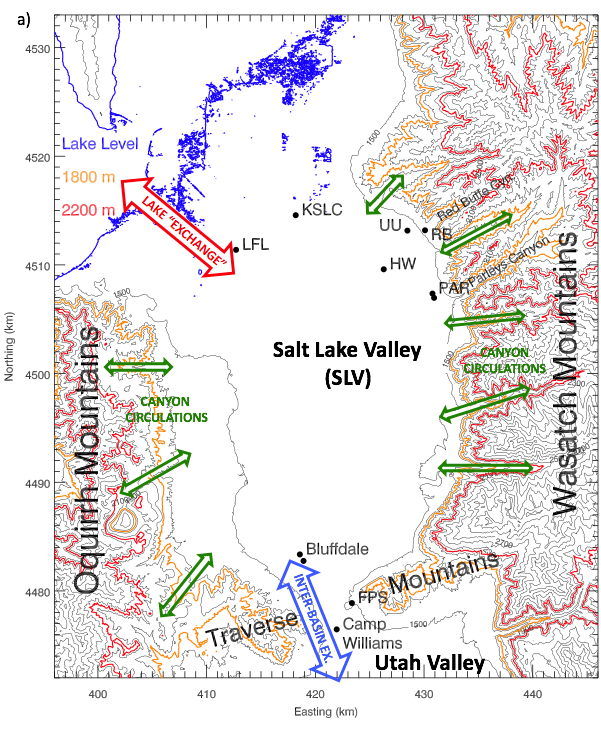 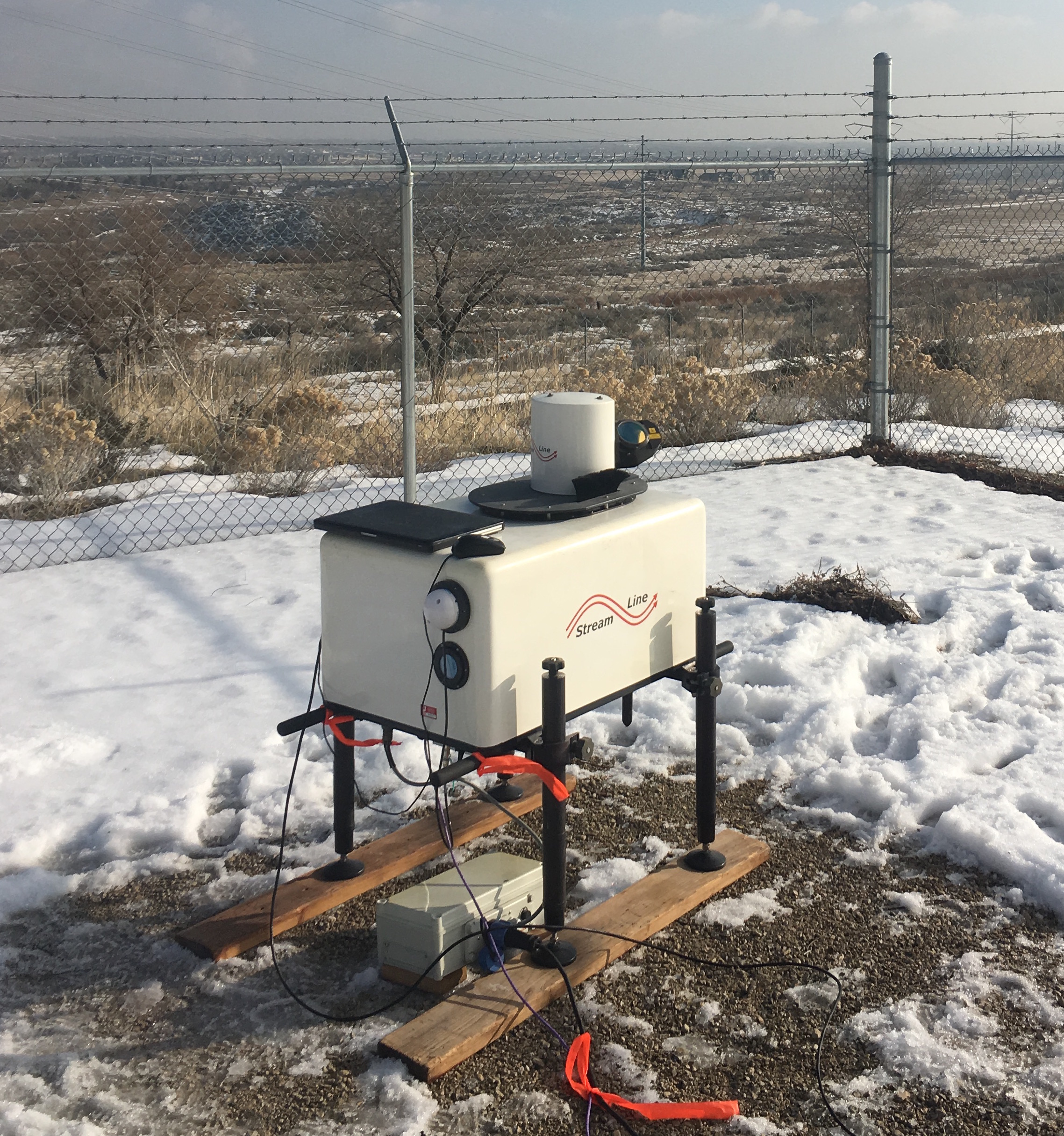 Observations
Camp Williams:
Doppler Wind LiDAR 
Automatic Weather Station (AWS)
Ammonia concentrations (Randy Martin / WaFACO)
Ceilometer

Bluffdale:
Automatic Weather Station (AWS)
Ceilometer

Other available recources
MesoWest AWS - Flight Park South
UDAQ sites: ceilometers
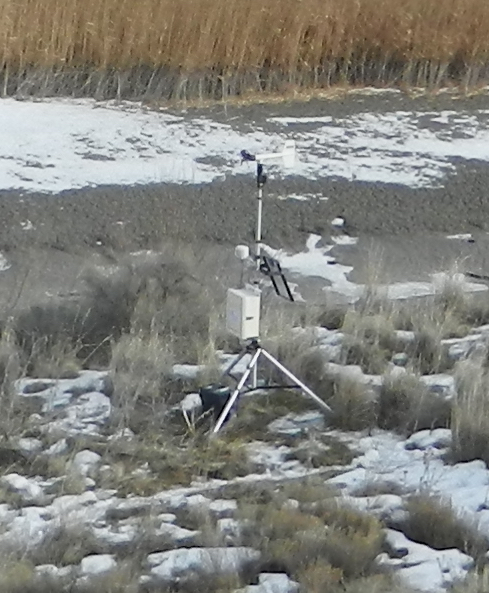 Salt Lake Valley
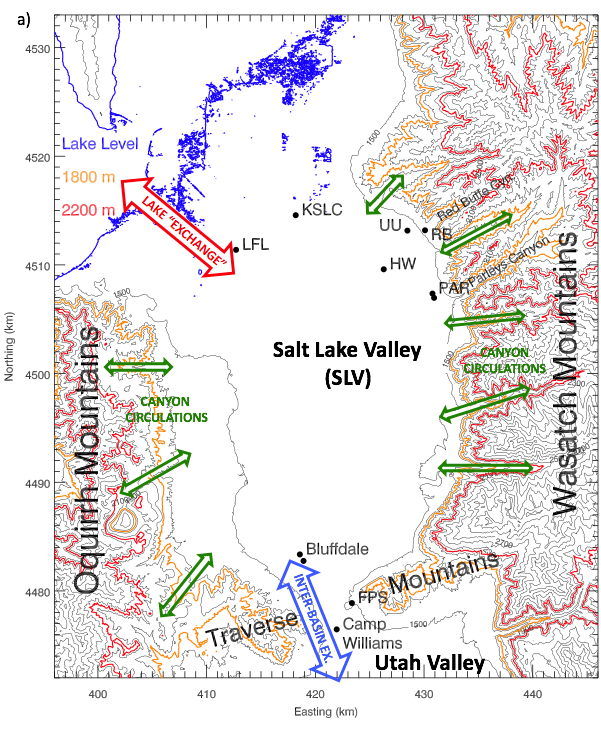 Methodology: Transport estimate through a topographic gap
Data available / needed:
Topography (DEM)
Wind / flow field (LiDAR, AWS; V)
Concentration ([NH3] / WaFACO)
Assumptions …
height z
flow layer,
V(z, x, t)
Gap cross section (A(z))
distance x
(gap width)
[NH3] (z,x, t)
Methodology - Topographic calculations
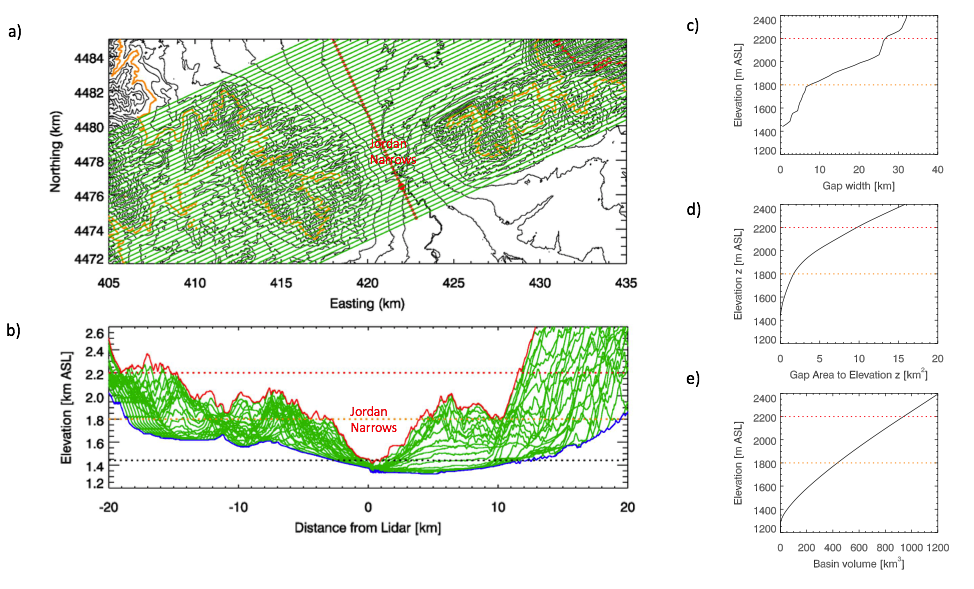 gap 
width (z)
gap 
area (z)
Definition of the topographic gap
2200 m
~7220 ft
SLC
basin 
volume (z)
1800 m
~5900 ft
~1200 ft
Results – Flow field / LiDAR retrieval
Example 8-hour period (0100 – 0900 MST 24 January 2019)
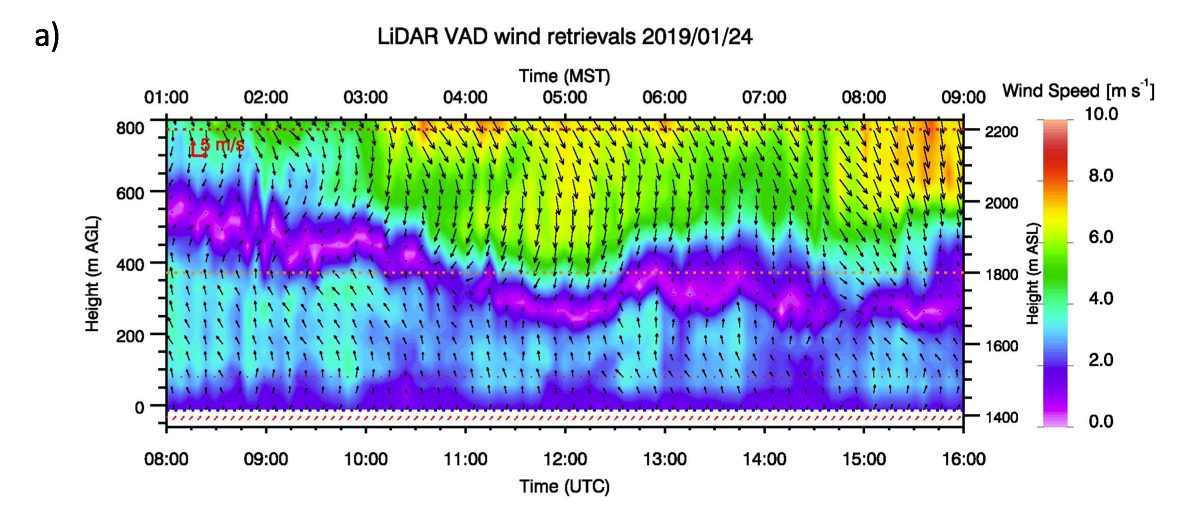 Elevated northerly flow (N➔S, Salt Lake to Utah County)
1800 m
2200 m
Near-surface southerly flow (S➔N, Utah to Salt Lake County)
AWS
How to read the wind arrows:
flow
north 
to south
flow west 
to east
Results
Example 8-hour period (0100 – 0900 MST 24 January 2019)
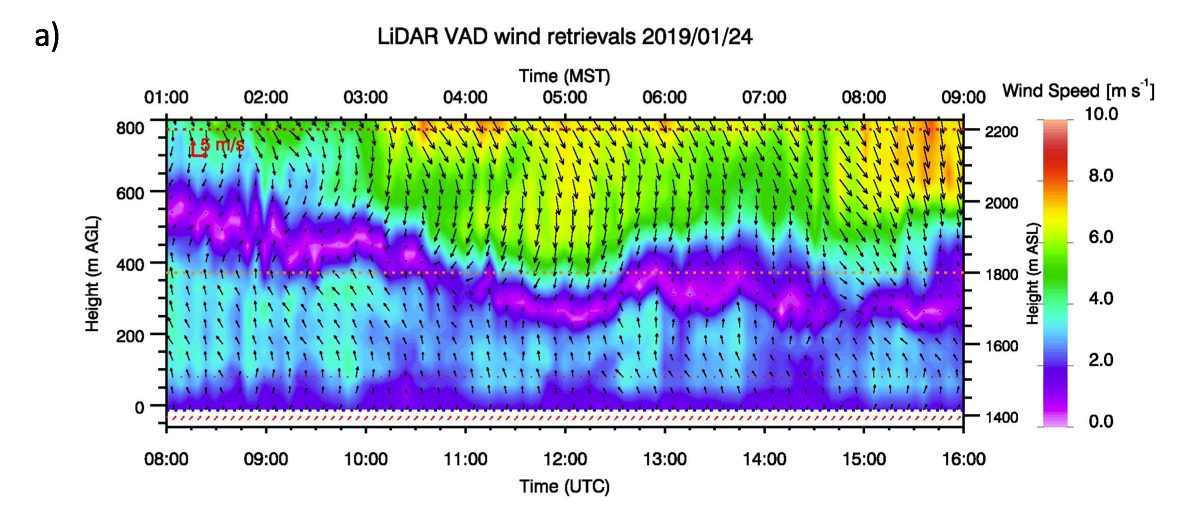 Wind profile
flow field
gap-normal flow component & gap width
volume flux (z)
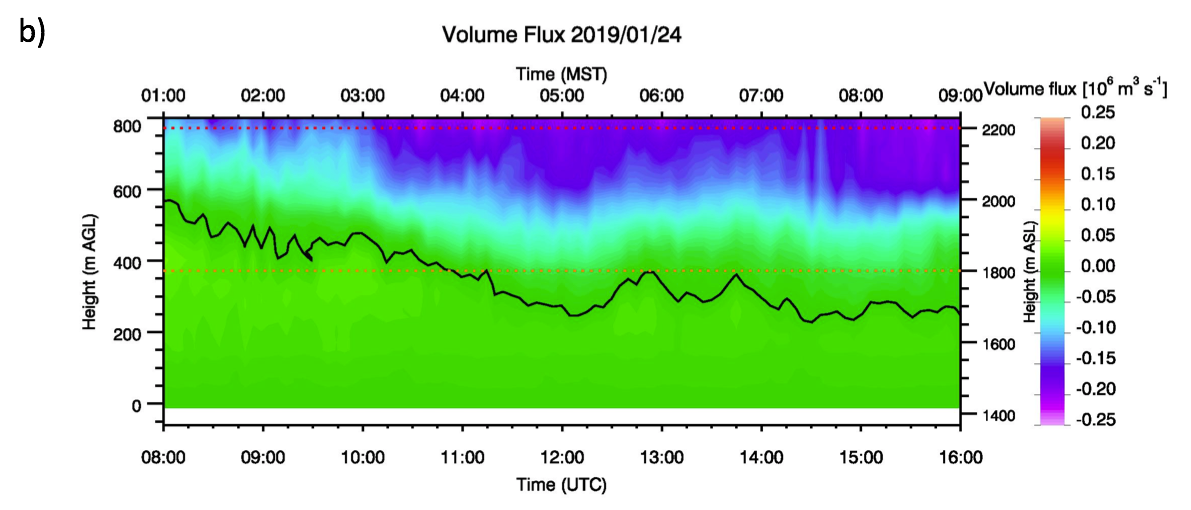 Flow N➔S
Flow S➔N
Results
Example 8-hour period (0100 – 0900 MST 24 January 2019)
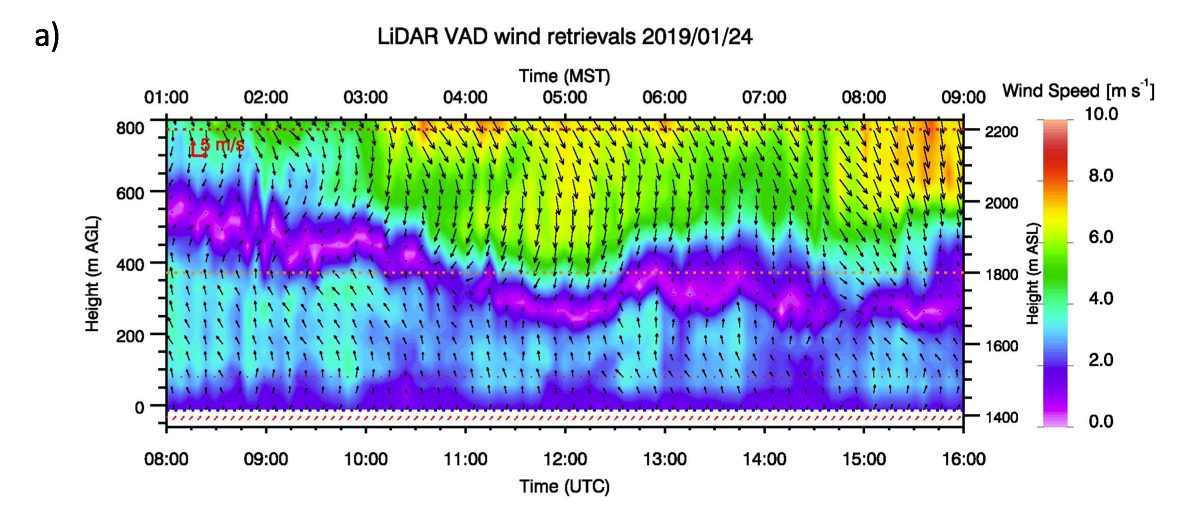 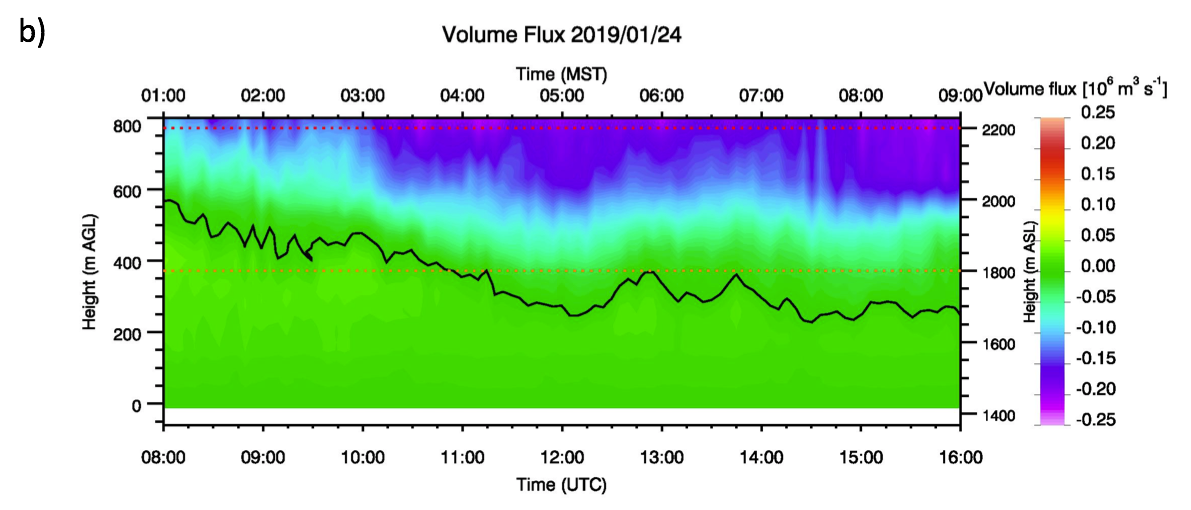 Wind profile
Integration over flow layer (or different heights)
Volume flux (z)
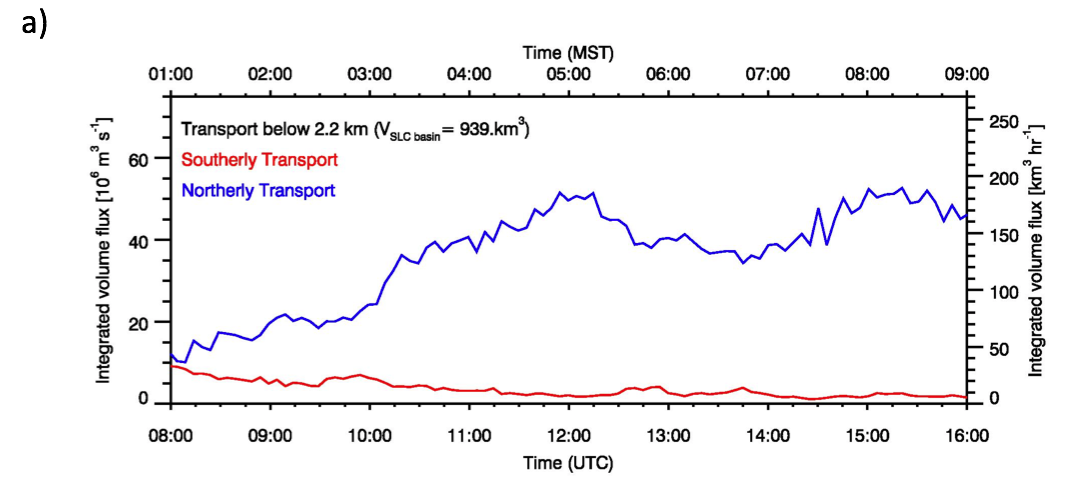 Integrated to 2200 m
Volume flux
through gap
Flow N➔S
Flow S➔N
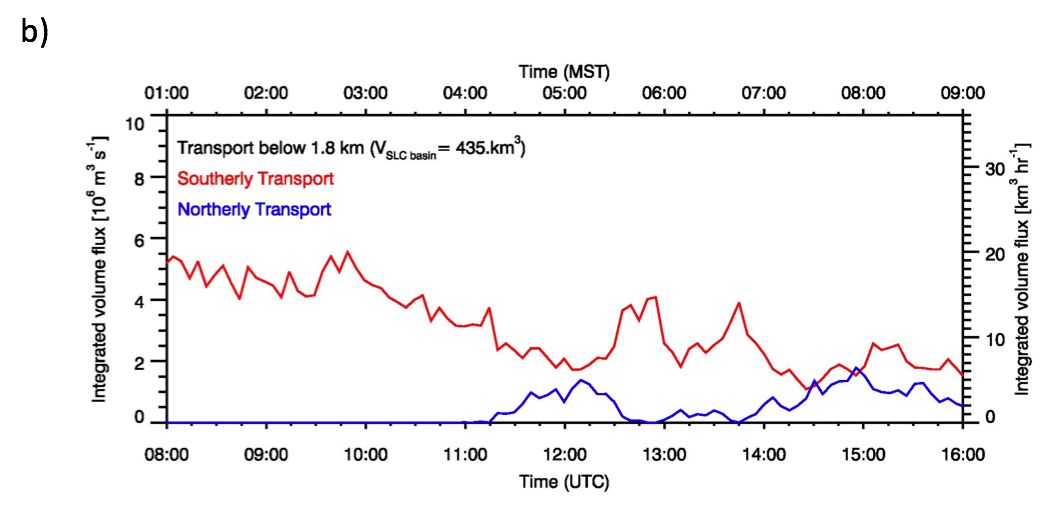 Integrated to 1800 m
Flow S➔N
Volume flux of surface-based flow layer
Flow N➔S
[Speaker Notes: o]
Observations – Ammonia / Stability / Surface winds
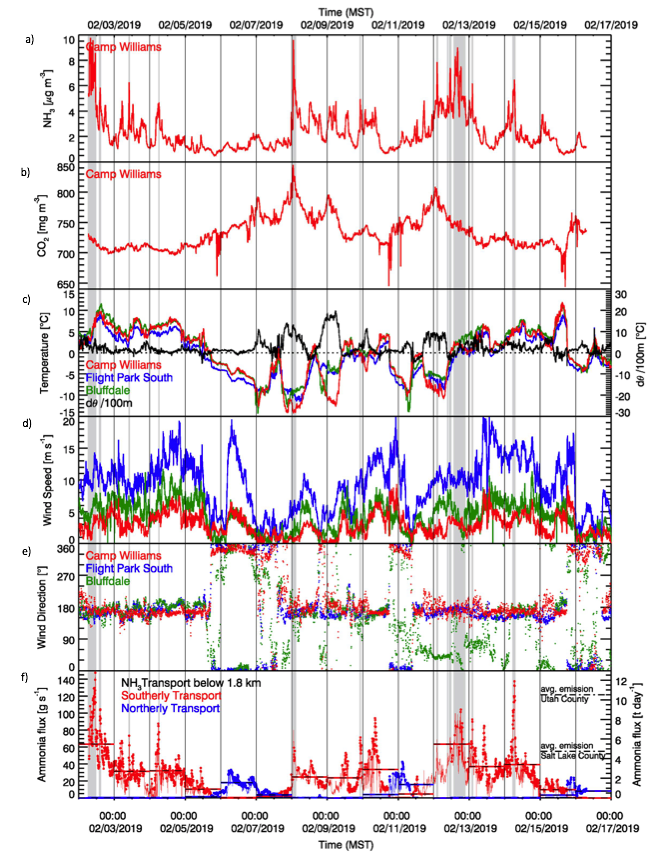 [NH3]
[NH3]
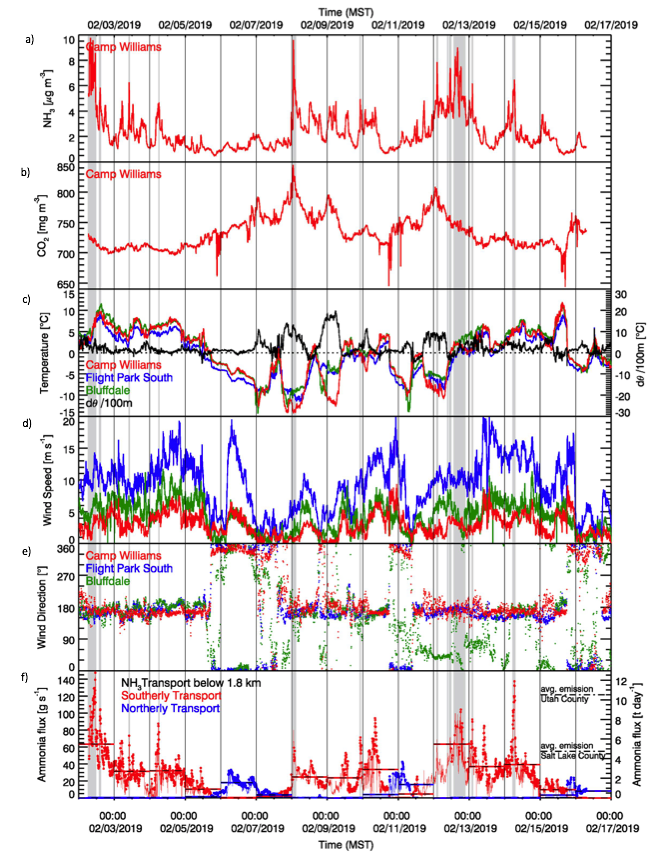 Measure of atmospheric stability
[CO2]
Periods of elevated [NH3] follow periods of elevated atmospheric stability
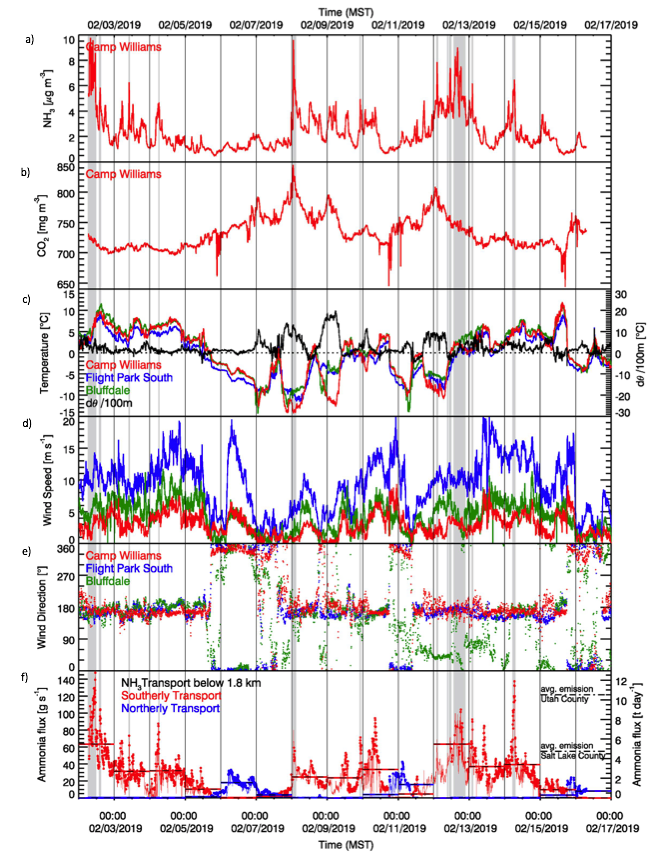 Results
Surface concentrations
Volume flux of surface-based flow layer
=
x
Mass transport
Ammonia transport estimate through the Jordan Narrows (2-16 Feb 2019)
Transport below 1800 m
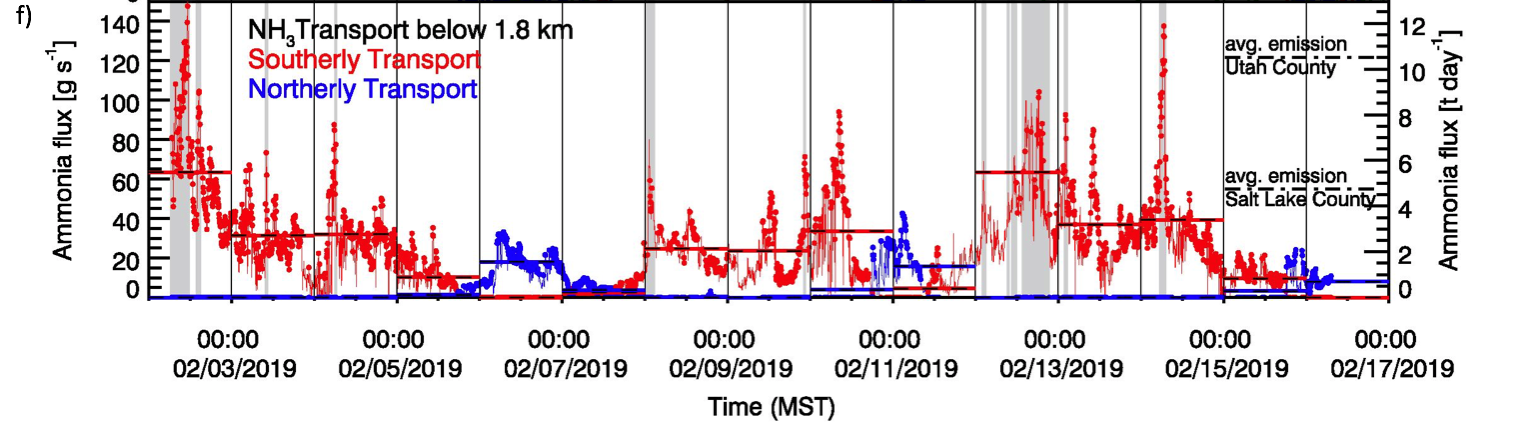 S➔N
N➔S
*
Inter-basin transport of ammonia seems to be significant for the budgets in the individual basins.
*
metric tons
Summary / Conclusions
We used the combination of Doppler Wind LiDAR-derived wind profiles, topographic calculations, and surface-based measurements of ammonia (NH3) concentrations to estimate the transport of ammonia through the Jordan Narrows, the  topographic gap between the Salt Lake Valley and Utah Valley basins.

During the limited (14-day) period with ammonia observations, southerly flow and transport through the Jordan Narrows dominated.
Our estimates show that the NH3 transport through the Jordan Narrows is significant when compared to average daily wintertime NH3 emissions of Salt Lake (4.74 t/day) and Utah (12.52 t/day) counties (UDEQ, personal communication). 
On average, Utah county exported about 20% of its daily NH3 emission through the Jordan Narrows into the Salt Lake Basin. In turn, Salt Lake county imported an additional 45% of its own emission by means of this inter-basin exchange.
Some assumptions used in the methodology, such as the representativeness of surface concentrations when estimating concentrations of the flow layer, should be evaluated in future experiments.
Ongoing and Future Research
Red Butte Canyon Pollution Transport Study: Application of the same simple method for PM2.5 and ozone mass transport estimates, investigating the role of thermally driven valley circulations.

More quantitative estimates of pollution and precursor transport are needed to understand their budgets in individual basins. 

The planned AQUARIUS project may be ideally suited to evaluate the (relative) importance of identified transport and mixing processes.
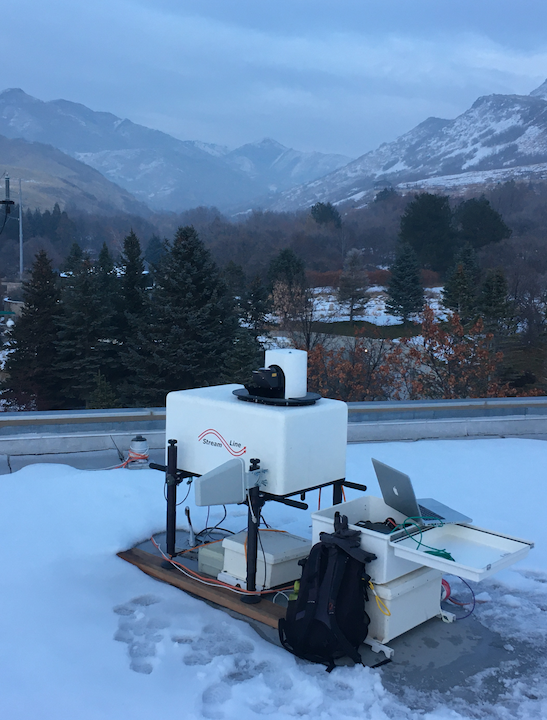 Red Butte 
Drainage
Acknowledgements
Funding from the Utah Department of Environmental Quality
Support from George Summit (Camp Williams), North Star Academy, Bluffdale Elementary School
Contact
Questions or comments? Contact me at sebastian.hoch@utah.edu
References
Baasandorj, M., S. W. Hoch, R. Bares, J. C. Lin, S. S. Brown, D. B. Millet, R. Martin, K. Kelly, K. J. Zarzana, C. D. Whiteman, W. P. Dube, G. Tonnesen, I. C. Jaramillo, and J. Sohl, 2017: Coupling between Chemical and Meteorological Processes under Persistent Cold-Air Pool Conditions: Evolution of Wintertime PM2.5 Pollution Events and N2O5 Observations in Utah’s Salt Lake Valley. ES&T, 51 (11), 5941-5950, DOI: 10.1021/acs.est.6b06603
Beard, J.D., C. Beck, R.A. Graham, S.C. Packham, M. Traphagan, R.T. Giles, and J.G. Morgan, Winter temperature inversions and emergency department visits for asthma in Salt Lake County, Utah, 2003-2008. Environn. Health Perspect., 2012. 120: p. 1385-1390. 
Whiteman, C. D., S. W. Hoch, J. D. Horel, A. Charland, 2014: Relationship between particulate air pollution and meteorological variables in Utah's Salt Lake Valley. Atmos. Environ., 94, 742-753.
Lareau, N., E. Crosman, C. D. Whiteman, J. D. Horel, S. W. Hoch, W. O. J. Brown, and T. W. Horst, 2013: The Persistent Cold-Air Pool Study. Bull. Amer. Meteor Soc., 94, 51-63. 
Hoch, S. W., E. T. Crosman, M. Baasandorj, 2018: Mixing and Air Mass Exchange Processes within Salt Lake Valley Persistent Cold-Air Pools and their Effect on Particulate Pollution Concentrations. 18th Conference on Mountain Meteorology, 25 – 29 June 2018, Santa Fe, NM.
Hoch, S.W., E. T. Crosman, M. Baasandorj, A. Jacques, 2017: Cold-air Pool Exchange Processes and their impact on Air Quality in the Salt Lake City Basin. Air Quality - Science for Solutions Conference, 30 March 2017, Salt Lake City, UT
Hoch, S. W., E. T. Crosman, M. Baasandorj, J. C. Lin, R. Bares, R. S. Martin, J. Sohl, J. D. Horel, and C. D. Whiteman, 2016: Case Study of the 6-16 February 2016 Salt Lake Valley Persistent Cold-Air Pool. 17th Conference on Mountain Meteorology, 27 June – 1 July 2016 Burlington, VT.
Kelly, K.E., R. Kotchenruther, R. Kuprov, and G.D. Silcox, Receptor model source attributions for Utah's Salt Lake City airshed and the impacts of wintertime secondary ammonium nitrate and ammonium chloride aerosol. Journal of the Air & Waste Management Association, 2013. 63(5): p. 575-590. 
Kuprov, R., D.J. Eatough, T. Cruickshank, N. Olson, P.M. Cropper, and J.C. Hansen, Composition and secondary formation of fine particulate matter in the Salt Lake Valley: Winter 2009. Journal of the Air & Waste Management Association, 2014. 64(8): p. 957-969.